Infrastruktur Marks kommun 
Underlag till remissvar till kommunalförbundet september 2017
Infrastrukturplan Västra Götalands regionen
Västra Götalandsregionen har sammanställt förslag till ny infrastrukturplan för hela regionen. Den grundas i de inspel som skickats från kommuner och kommunalförbund runt om i regionen. 

I denna sammanställning presenteras bara de åtgärder som rör Marks kommun för att vi på kommunen tillsammans med er i näringslivet ska kunna formulera ett så välgrundat remissvar som möjligt. 

Här presenteras olika delar i planen med en sidhänvisning så att ni enkelt finner mer utförlig information.
27 juni 2017
Fördelning mellan åtgärdsområden (hela regionen)
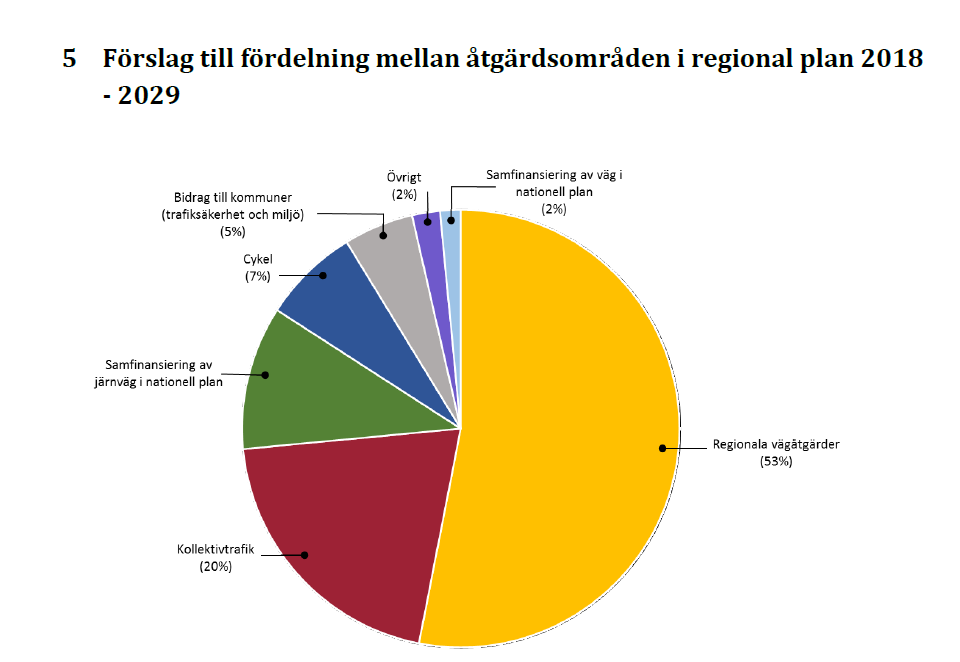 (Sida 26 i infrastrukturplanen)
27 juni 2017
Den totala fördelningen mellan åtgärdsområdena
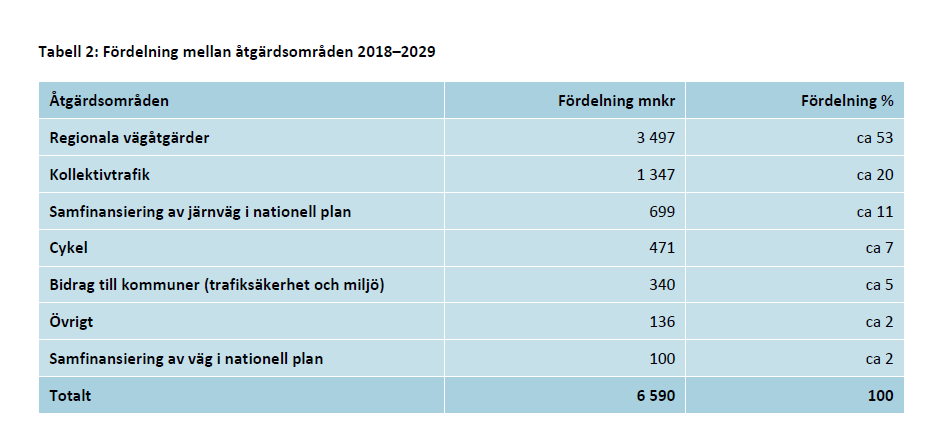 (Sida 27 i infrastrukturplanen)
27 juni 2017
Regionala vägåtgärder är uppdelade i 5 användningsområden
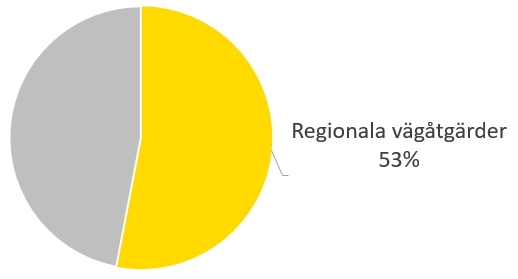 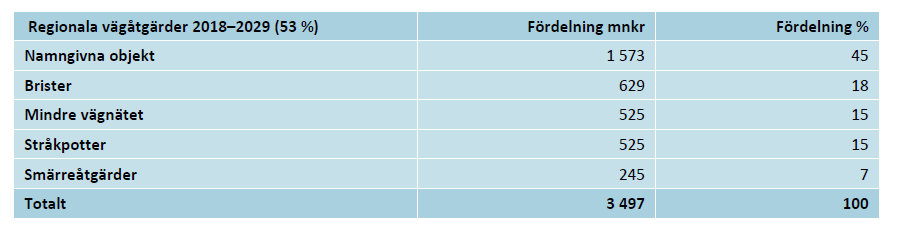 (Sida 28 i infrastrukturplanen)
27 juni 2017
Namngivna objekt (Marks kommun)
Tabell 4. Förslag till byggstart namngivna objekt 2018–2029
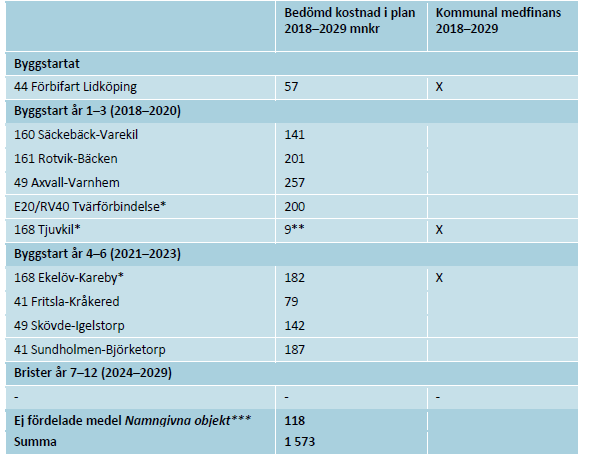 De namngivna, större objekten som inryms i förslaget följer med från gällande plan och redovisas i Tabell 4 och Figur 13. 

En viktig utgångspunkt för prioriteringsordning av beslutade Namngivna objekt är att de objekt som ligger tidigt i planeringsperioden ska vara väl utredda, det vill säga att större frågor om korridorval, utformning med mera. har klarats ut. Detta för att trygga effektivare genomförande av planen.
* Utredning om projektets omfattning pågår, se mer detaljerad beskrivning i Bilaga 2 - Beskrivning av åtgärder, investeringar i vägar.** Projektet finansieras även med 12 mnkr från cykelpotten. *** Med anledning av att vissa objekt utreds vidare har denna post avsatts för eventuella justeringar. Outnyttjade medel kommer sedan att flyttas till Brister inom åtgärdsområdet Regionala vägåtgärder.
(Sida 28 – 29 i infrastrukturplanen)
27 juni 2017
Högst prioriterade brister
Brister
I slutet av planperioden, det vill säga år 7–12, har medel avsatts till Brister som är kommande behov av åtgärder som ännu inte är definierade. Kommunalförbunden och kommunerna i Västra Götaland har haft möjlighet att göra inspel om Brister i transportinfrastrukturen. Utgångspunkten har varit den regionala systemanalysen3, och ambitionen har varit att bristerna ska vara transportslagsövergripande. Prioriterade brister planeras bli föremål för åtgärdsvalsstudier och allt eftersom planen framskrider landa i nya åtgärder, antingen som namngivna objekt eller inom potterna. Resurs- och klimateffektiv planering görs kontinuerligt enligt fyrstegsprincipen4. Brister inom åtgärdsområdena Regionala vägåtgärder och Kollektivtrafik redovisas i kapitel 6.1.1 och 6.2.4.
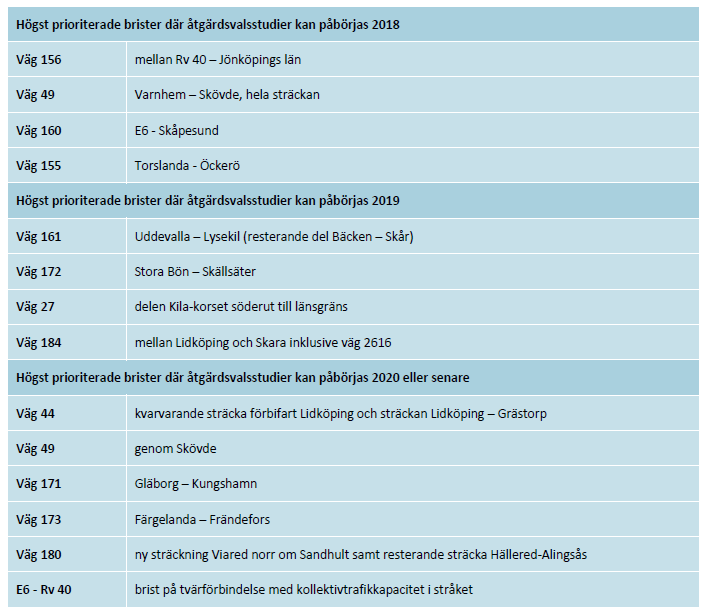 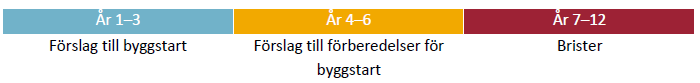 (Sida 30 – 31 i infrastrukturplanen)
27 juni 2017
Stråkpotter (Marks kommun)
Arbetet med Stråkpotter har lyfts fram som en positiv erfarenhet. I väganslaget ingår därför en fortsatt satsning på de utpekade regionala vägstråken, se Tabell 6 och Figur 13. Behovet av att aktualisera stråken har lyfts under revideringen av planen, men det föreligger inget behov av en översyn förrän efter att den nya planen är beslutad. Resurserna som nu föreslås till stråken är tänkta att användas för åtgärder i befintliga stråk eller i tillkommande sträckningar som kan komma att specificeras under genomförandet av planen. 

Medlen avser kostnadseffektiva åtgärder som var och en understiger 25 miljoner kronor. Huvudsyftet är att skapa bättre möjligheter till arbets- och studiependling i stråken med bil och kollektivtrafik. Ett hela resan perspektiv bör anläggas där exempelvis anslutande gång- och cykelbanor, hållplatser och pendelparkeringar beaktas. Det handlar i hög utsträckning om att åtgärda flaskhalsar och att genomföra punktinsatser som ger stor nytta och samtidigt förbättrar tillgängligheten på stråken, inklusive påverkansinsatser.
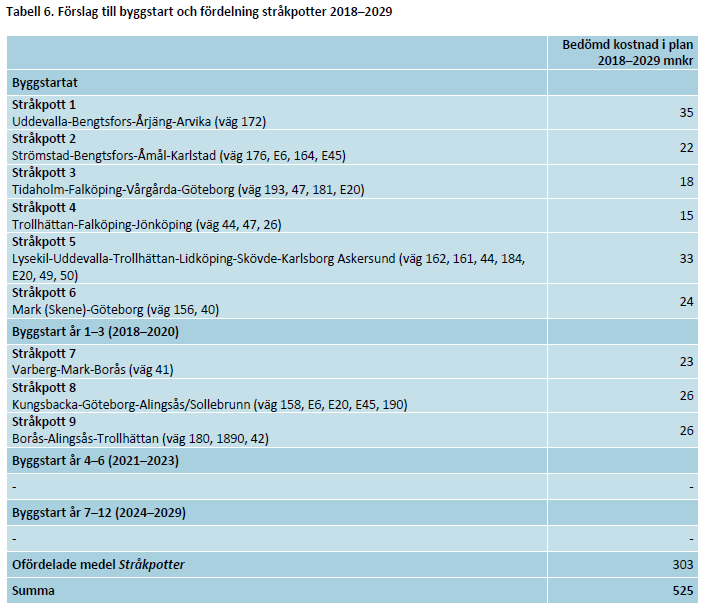 (Sida 32 – 33 i infrastrukturplanen)
27 juni 2017
Inspel
Marks kommun har skickat inspel till Kommunalförbundet, vilka har legat till grund för föreslagen plan. Dessa inspel finns bifogade, vägsträcka för vägsträcka. 

Nu vill vi också samla in näringslivets inspel. Vi ser fram emot att diskutera era inspel under nästa arbetsmöte med arbetsgruppen den 16 augusti, för att då sammanställa ett så välgrundat remissvar som möjlig.
27 juni 2017